Univerzita Pavla Jozefa Šafárika v Košiciach
Prírodovedecká fakulta
Ústav geografie
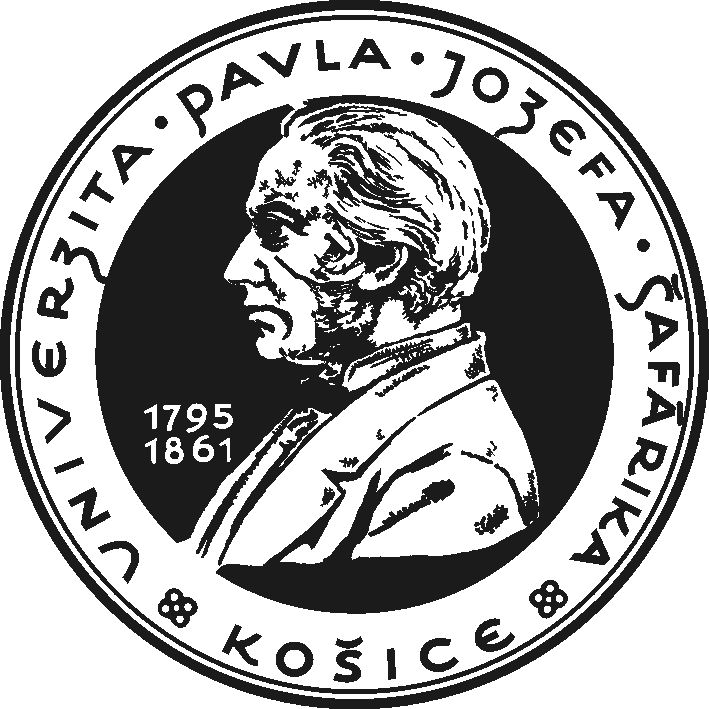 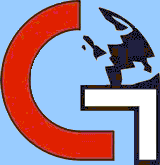 Geografické informačné systémy 
Súradnicové systémy a súradnicové transformácie
Michal Gallay
michal.gallay@upjs.sk
Význam určenia polohy v priestore
Zber informácií v priestore sa uskutočňuje vzhľadom na určený súradnicový systém (coordinate system),
poloha je definovaná súradnicami, hodnotami vzdialenosti bodu od počiatku súradnicového systému
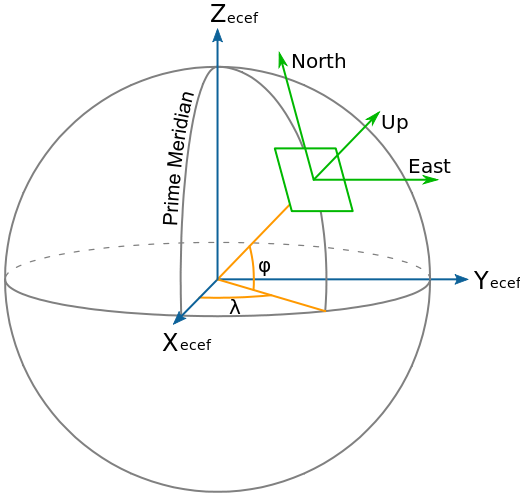 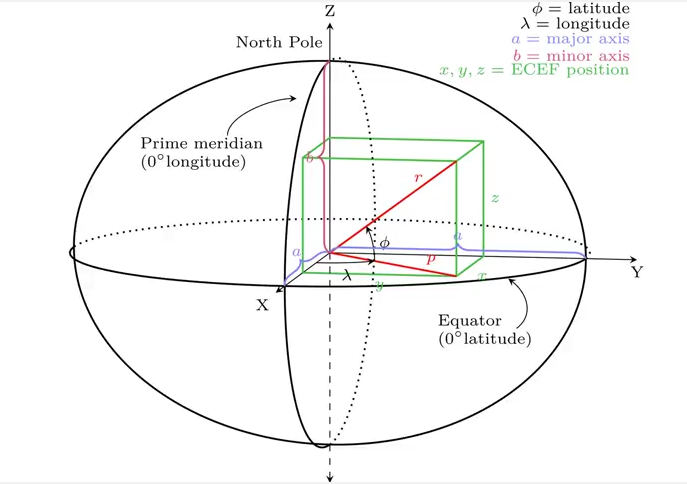 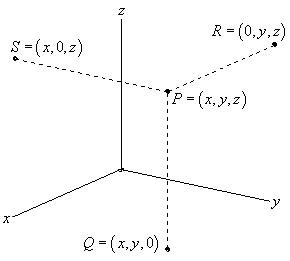 Súradnicové systémy pre určenie geografickej polohy
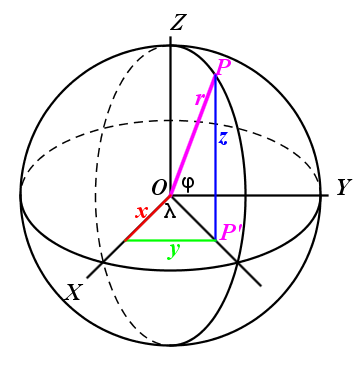 karteziánske 
napr. v trojrozmernom (3D) systéme (0, x, y, z)
polárne 
napr. pre plochu na guli (0, φ, λ), pre 3D priestor (0, r, φ, λ) 
ordinálne
napr. poštové adresy domov používajú poradie domov na ulici
nominálne
polohopisné názvy (toponymá) nevyužívajú metrické ani ordinálne určenie polohy
definované „per se“ (sami sebou)
nevhodné pre GIS
Referenčné telesá Zeme
geoid
guľová plocha
rotačný elipsoid (sféroid)
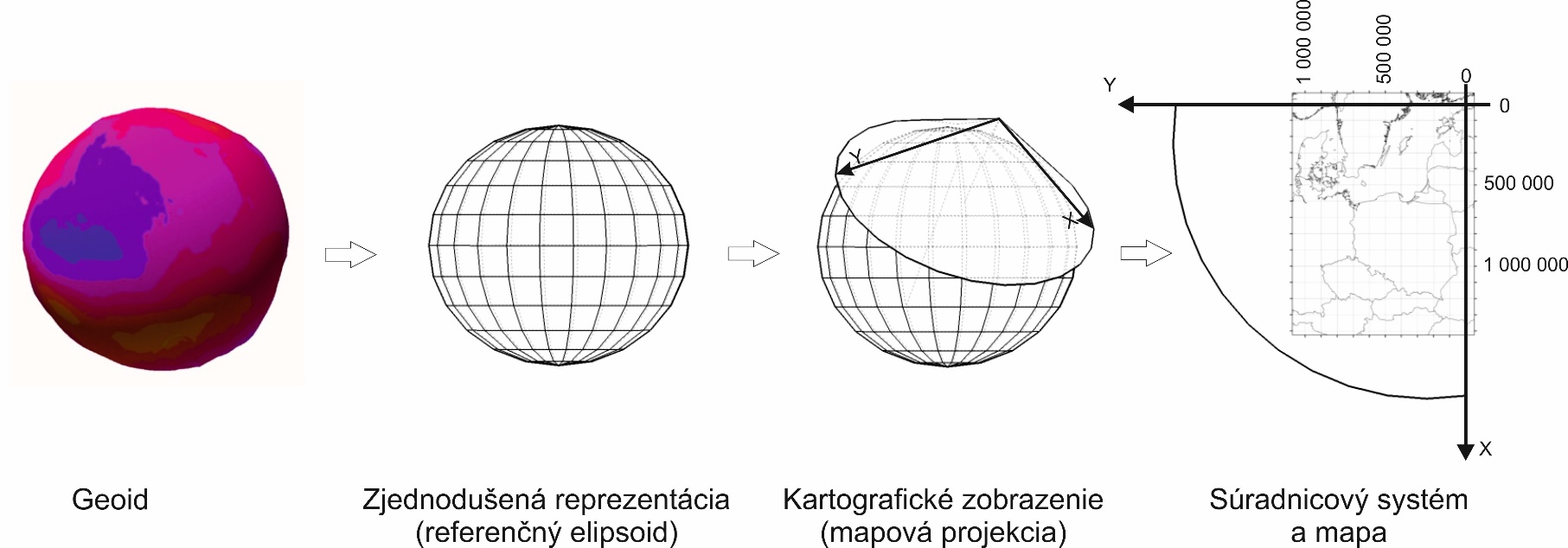 Referenčné telesá Zeme
Analyticky definovaný model Zeme
Geoid - fyzikálne definovaný model Zeme, ekvipotenciálna plocha voči gravitácii, t. j. plocha s rovnakou úrovňou gravitačného potenciálu, 
na ktorú je vektor tiažového zrýchlenia kolmý.
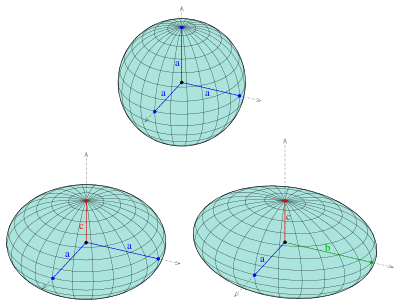 guľa
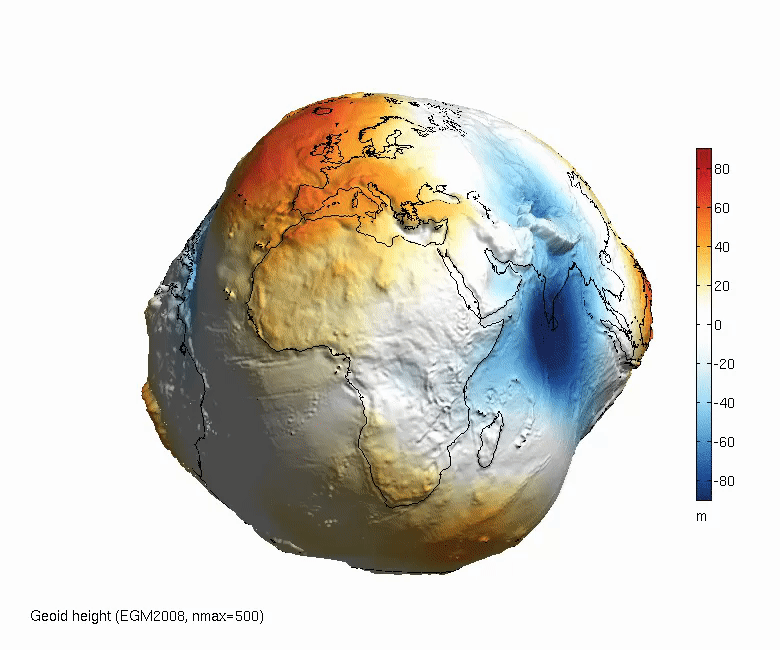 Odchýlky plochy geoidu od plochy elipsoidu
elipsoid
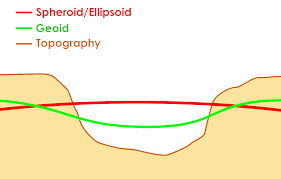 sféroid 
= rotačný elipsoid
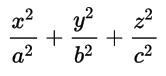 = 1
http://i.imgur.com/AF2eLkZ.gif?noredirect
Referenčné telesá Zeme: rotačný elipsoid a guľa
Guľa je definovaná polomerom r, avšak reprezentuje Zem s veľkými odchýlkami.
Elipsoid má 3 polosi (a, b, c) s rôznou dĺžkou.
Najčastejšie sa používa rotačný elipsoid = sféroid, čo je špecifický prípad elipsoidu s dvomi rôznymi polosami.
Zaužíval sa však pojem elipsoid, hoci presne povedané sa myslí rotačný elipsoid (sféroid).
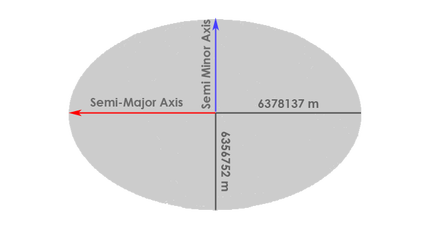 elipsoid WGS84
b
a
r = a = b
b
a
i = 1/f = 298,252841
sploštenie
inverzné sploštenie
excentricita
f = 0
i = 1/f = neexistuje
e = 0
Referenčné rotačné elipsoidy
Besselov – Stredná Európa, použitý pre S-JTSK
Hayfordov – USA, od roku 1924 odporučený ako medzinárodný elipsoid
Krasovského – zohľadnené ZSSR, USA a Európa
GRS 80 (GRS 1980)
WGS 84 (WGS 1984)
Geoid a elipsoid
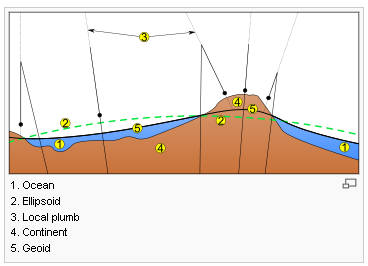 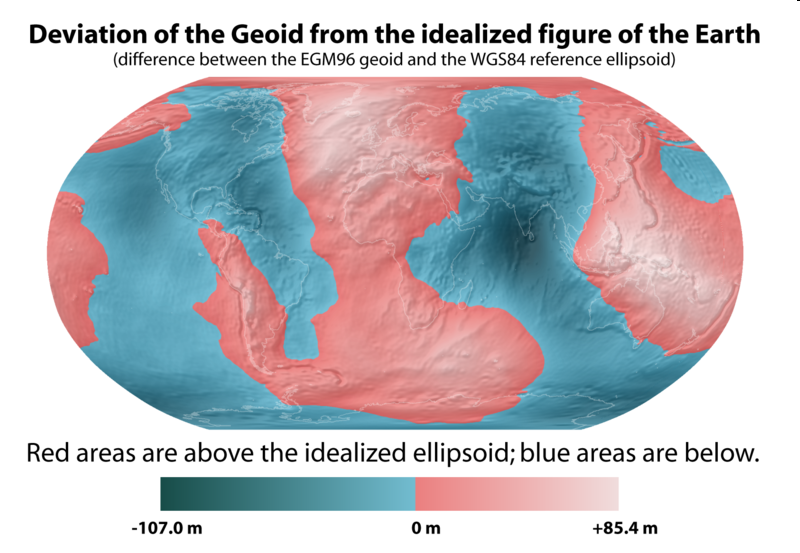 http://en.wikipedia.org/wiki/File:Geoid_height_red_blue.png
Súradnicové systémy v GIS
Geografický súradnicový systém (geographic coordinate system) 
používa trojdimenzionálny povrch pre definovanie polohy objektov na Zemi,
určuje polohu na základe zemepisnej dĺžky a šírky
definovaný nultým poludníkom, uhlovou jednotkou merania a geodetickým dátumom (definícia projekčného povrchu a jeho polohy vzhľadom na stred Zeme)
Projekčným povrchom (referenčným 3D telesom) je najmä guľa, sféroid (rotačný elipsoid), elipsoid
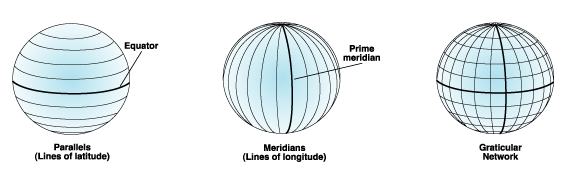 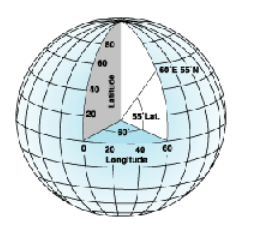 Súradnicové systémy v GIS
Projekčný súradnicový systém (Projection coordinate system)
Vyjadrenie polohy v dvojdimenzionálnom priestore
Používa dvojdimenzionálny povrch (rovinu) pre definovanie polohy objektov na Zemi
Zobrazenie dĺžok, uhlov a plôch je konštantné v daných dvoch dimenziách
Avšak nie je možné dosiahnuť zobrazenie bez skreslenia.
Projekčný súradnicový systém je založený na geografickom súradnicovom systéme, ktorý je založený na guli alebo elipsoide a premietaný do roviny
Napr. SJTSK, British National Grid (OSGB36), Irish National Grid,
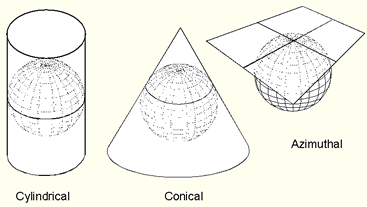 Súradnicové systémy v GIS: príklad skreslenia
a: rovnakouhlé (konformné) azimutálne (rovinné)
b: rovnakoplošné (ekvivalentné) azimutálne (rovinné)
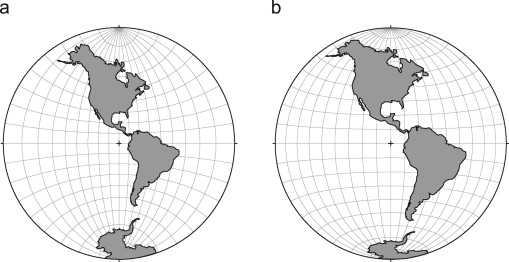 Zobrazenie Zeme do roviny
zemepisné súradnice (fí, lambda)
transformácia na kartografické súradnice (U, V)
kartografické zobrazenie (map projection)
- pretvára 3D údaje na dvojrozmerný obraz
Polárne a metrické súradnice
Výhody metrického určenia polohy
teoreticky určiť neobmedzene presnú polohu (reálne čísla)
počítať geometrické veličiny - dĺžka, vzdialenosť, ...
Prevody medzi rôznymi súradnicovými systémami
Geodetické systémy
Geodetický referenčný systém : spoločný termín pre súradnicový referenčný systém a gravimetrický referenčný systém.
Súradnicový referenčný systém (SRS): súbor postupov, algoritmov, konštánt a konvencií definujúcich vzťah k reálnemu svetu. 
SRS sú spravidla konvenčné, teda základné parametre ako počiatok, smer osí, mierka a pod. potrebné na realizáciu systému v akomkoľvek čase sú stanovené dohodou. 
SRS skladajú sa z dvoch základných elementov, z datumu a zo súradnicového systému.
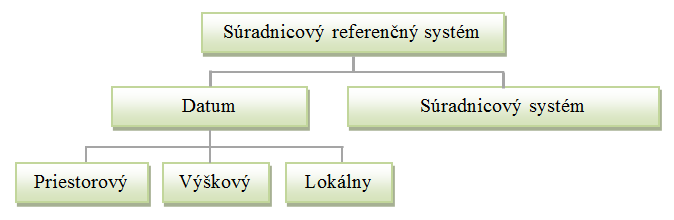 Súradnicové referenčné systémy
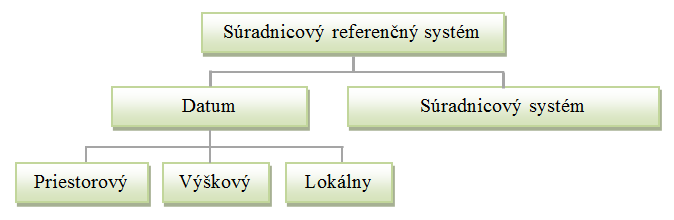 trojrozmerné, 
dvojrozmerné, 
projekčné, 
výškové, 
zložené,  
lokálne súradnicové referenčné systémy.
Súradnicové referenčné systémy: datum
Datum predstavuje parametre, ktoré definujú ako je súradnicový systém vztiahnutý k Zemi, t.j. polohu počiatku, mierku a orientáciu osí súradnicového systému. Údaje opisujúce vzťah súradnicového systému a Zeme 
priestorový (na určovanie priestorovej polohy), (napr. ETRS89)
výškový (napr. Bpv - Baltský systém po vyrovnaní, NAP - Normaal Amsterdams Peil)
lokálny (referencia je zvolená lokálne) (pre špecifickú úlohu) 
Existujú stovky geodetických dátumov (globálne, lokálne).
Rôzne geodetické dátumy majú rôzne počiatky, rôzne referenčné telesá, rôznu orientáciu osí, teda jeden bod má rôzne súradnice.
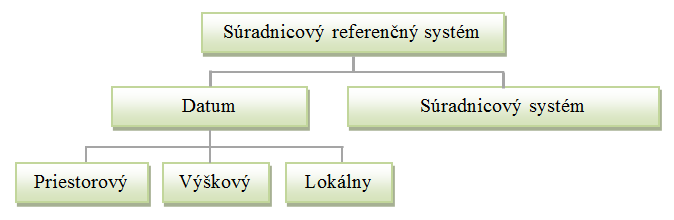 Súradnicové referenčné systémy: datum
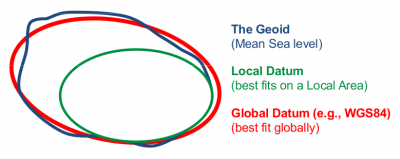 Global geodetic datum
kompromis pre celú Zem (WGS1984, GRS1980)
Local geodetic datum
rôznym oblastiam Zeme vyhovuje rôzny elipsoid (ED1950, NAD1927)
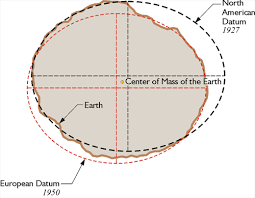 Súradnicové referenčné systémy
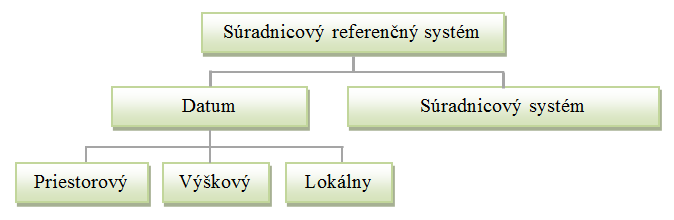 Zložené súradnicové referenčné systémy
horizontálna a vertikálna zložka priestorovej polohy vztiahnutá na rôzny datum
priestorová poloha určená dvoma nezávislými súradnicovými referenčnými systémami. Príkladom zloženého súradnicového referenčného systému je EUVN. (zdroj. www.crs-geo.eu)

Súradnicový systém : množina matematických pravidiel (napr. zobrazovacie rovnice) špecifikujúcich priradenie súradníc k bodom, napr. Universal Transverse Mercator (UTM) alebo Lambert Conformal Conic (LCC).
Súradnicové referenčné systémy
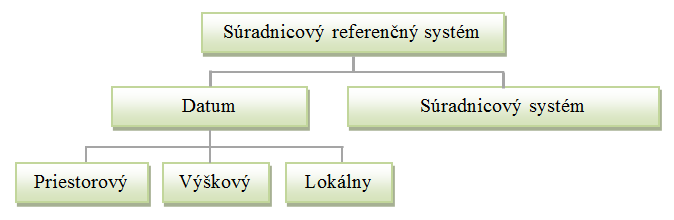 Súradnicový systém 
množina matematických pravidiel (napr. zobrazovacie rovnice) špecifikujúcich priradenie súradníc k bodom, napr. Universal Transverse Mercator (UTM) alebo Lambert Conformal Conic (LCC).

Napr. jednoduché valcové zobrazenie s rovníkom ako dotykovou rovnobežkou, bodu na referenčnej guľovej ploche s polomerom R so zemepisnými súradnicami U, V: 
	x=R.U, y=R.V
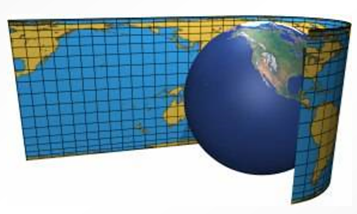 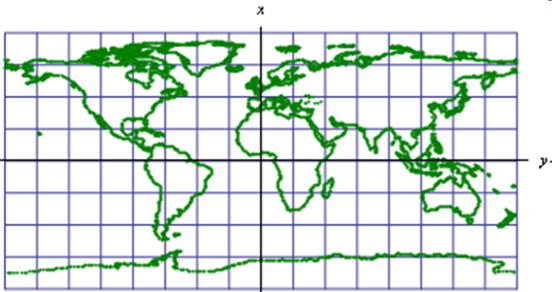 Geodetické referenčné systémy záväzné na území SR
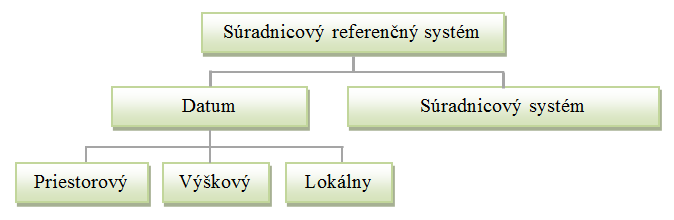 European Terrestrial Reference System 1989 (ETRS89) : EPSG 4258
geodetický referenčný súradnicový systém (x, y, z) alebo (φ, λ, h)
založený na elipsoide GRS1980
Semi-major axis (a) = 6 378 137 m
Semi-minor axis (b) = 6 356 752,314 140 m
počiatok súradníc v ťažisku Zeme (gravitačné centrum Zeme)
systém typu ECEF (Earth-Centered, Earth-Fixed), 
Euroázijská platňa je považovaná za vnútorne statickú, nemeniacu sa. 
Výhodou a zmyslom zriadenia ETRS189 je, že súradnice a mapy území v Európe nepodliehajú zmenám v dôsledku kontinetálneho driftu. Podobne ako NAD-83 v USA/Kanada/Mexico
geodáta na úrovni EÚ sú vyhotovené v ETRS89, EÚ odporúča členským štátom používať tento systém pre mapovanie
[Speaker Notes: Súradnice ETRS89 sa vyjadrujú buď v pravouhlých karteziánskych súradniciach XYZ, alebo v elipsoidických (geodetických) súradniciach φλh, kde „φ“ je elipsoidická (geodetická) šírka, „λ“ elipsoidická (geodetická) dĺžka a „h“ elipsoidická (geodetická) výška. Elipsoidické (geodetické) súradnice ETRS89 sú vztiahnuté na elipsoid GRS80 so základným poludníkom Greenwich a s konštantami a=6 378 137m a f=1:298,257222101, kde „a“ je dĺžka hlavnej polosi a „f“ sploštenie, ktoré je vypočítané z konštánt GM= 3 986 005 × 108m3.s-2, J2 = 108 263 × 10-8 a ω = 7 292 115 × 10-11 rad.s-1, kde „GM“ je geocentrická gravitačná konštanta, „J2“ je zonálny geopotenciálny koeficient druhého stupňa a „ω – omega“ je uhlová rýchlosť rotácie Zeme.]
WGS84 / WGS 1984
Geographic coordinate system, založený na modifikovanom elipsoide GRS1980
Semi-major axis (a) = 6 378 137 m
Semi-minor axis (b) = 6 356 752,314 245 m (rozdiel oproti GRS1980 je 0.105 mm)
geodetický karteziánsky súradnicový systém (x, y, z),
Systém typu EC (Earth-Centered), ťažisko v gravitačnom strede Zeme, 
nie je fixovaný vzhľadom na povrch Zeme ako ETRS89, od ktorého sa dnes odchyľuje v priemere 25 cm.
súradnice totožných bodov sa menia v dôsledku kontinentálneho driftu
svetovo uznávaný geodetický štandard vydaný ministerstvom obrany USA v roku 1984, ktorý definuje súradnicový systém, referenčný elipsoid a geoid pre geodéziu a navigáciu. V roku 1996 bol rozšírený o spresnenú definíciu geoidu EGM96 (výškový systém). 
používaný satelitným systémom GPS a pre vojenské aplikácie štátov NATO.
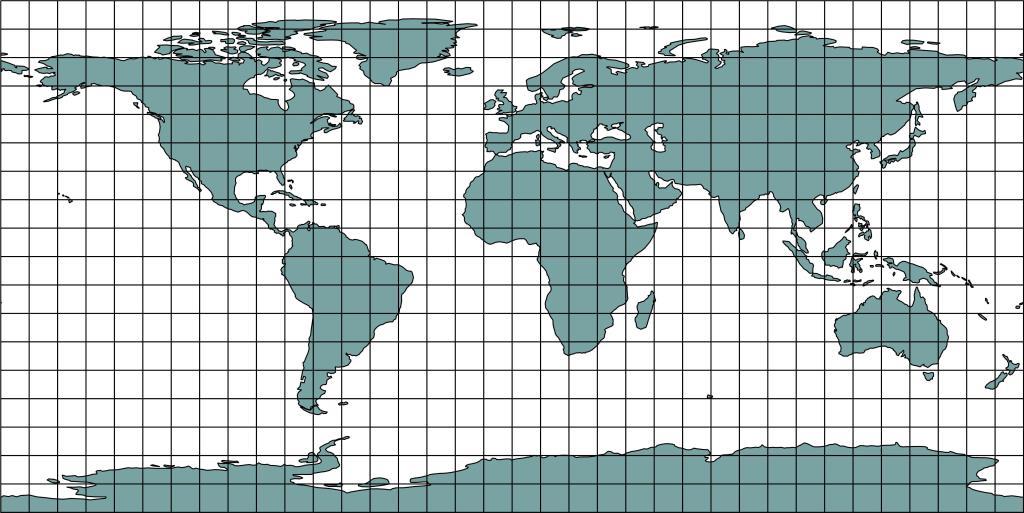 ETRS89 a WGS84
EPSG: 4326 – mapová projekcia WGS 1984

Systém súradníc ETRS89 používaný v Európe na presnejšie určovanie polohy pomocou GPS má počiatok aj osi zhodné s WGS 84, kompenzuje ale postupné posúvanie euroázijskej tektonickej platne o približne 2.5 cm severovýchodne ročne. Vypočítané ETRS89 súradnice sú v súčasnosti oproti súradniciam WGS 84 posunuté o niekoľko desiatok centimetrov.
Súradnicový systém Jednotnej trigonometrickej siete katastrálnej (S-JTSK)
Definuje ho:
Besselov elipsoid 1841 
základným poludník cez ostrov Ferro nachádzajúcim sa 17°40ʹ západne od poludníka Greenwich
a = 6 377 397,155 m, f = 1/299,152 8128, kde „a“ je dĺžka hlavnej polosi a „f“ je sploštenie,
Křovákovo zobrazenie –Krovak projection coordinate system: 
výpočet pravouhlých rovinných súradníc konformného kužeľového zobrazenia vo všeobecnej polohe z daných zemepisných súradníc na Besselovom elipsoide 1841.
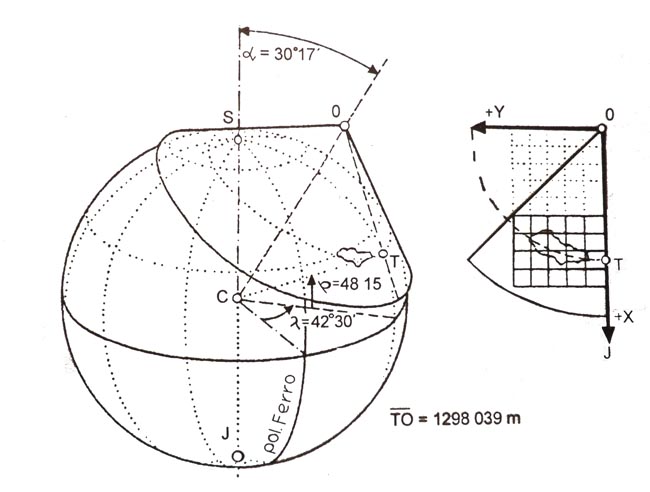 [Speaker Notes: Křovákove zobrazenie pozostáva zo štyroch na seba nadväzujúcich krokov: 
1. zo zobrazenia Besselovho elipsoidu na guľovú plochu, 
2. z transformácie zemepisných sférických súradníc na sférické kartografické súradnice na guľovej ploche, 
3. zo zmenšenia guľovej plochy a jej konformného zobrazenia na dotykový kužeľ vo všeobecnej polohe
4. z rozvinutia plochy dotykového kužeľa do roviny, pričom os x pravouhlého rovinného súradnicového systému smeruje na juh a os y na západ. 
Konštanty vystupujúce v zobrazovacích rovniciach Křovákovho zobrazenia sú φ0 = 49°30ʹ, λ = 42°30ʺ, α = 1,000 597 498 372, k = 1,003 419 164, a = 30°17ʹ17,30311ʺ, k1 = 0,9999 a Š0=78°30ʹ, kde „φ0“ je hodnota zemepisnej šírky základnej neskreslenej rovnobežky na Besselovom elipsoide, „λ“ je zemepisná dĺžka kartografického pólu na Besselovom elipsoide definovaná od základného poludníka Ferro, „α“ a „k“ predstavujú parametre charakterizujúce konformné zobrazenie Besselovho elipsoidu na guľovú plochu, „a“ je pólová vzdialenosť kartografického pólu na guľovej ploche, „k1“ je koeficient zmenšenia guľovej plochy a „Š0“ je základná kartografická šírka na guľovej ploche.]
Súradnicový systém Jednotnej trigonometrickej siete katastrálnej (S-JTSK)
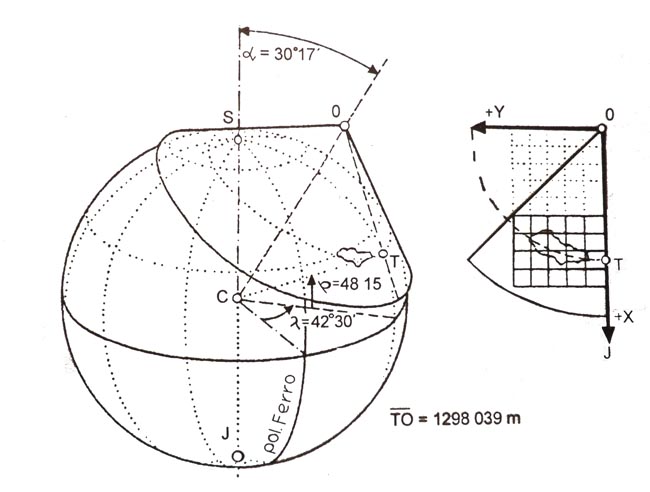 Křovákove zobrazenie pozostáva zo štyroch na seba nadväzujúcich krokov: 
zo zobrazenia Besselovho elipsoidu na guľovú plochu, 
z transformácie zemepisných sférických súradníc na sférické kartografické súradnice na guľovej ploche, 
zo zmenšenia guľovej plochy a jej konformného zobrazenia na dotykový kužeľ vo všeobecnej polohe
z rozvinutia plochy dotykového kužeľa do roviny, pričom os x pravouhlého rovinného súradnicového systému smeruje na juh a os y na západ.
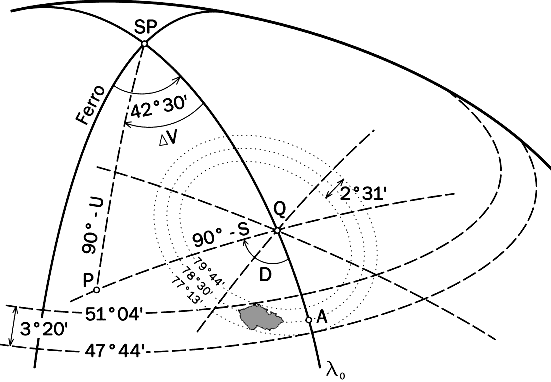 [Speaker Notes: Konštanty vystupujúce v zobrazovacích rovniciach Křovákovho zobrazenia sú φ0 = 49°30ʹ, λ = 42°30ʺ, α = 1,000 597 498 372, k = 1,003 419 164, a = 30°17ʹ17,30311ʺ, k1 = 0,9999 a Š0=78°30ʹ, kde „φ0“ je hodnota zemepisnej šírky základnej neskreslenej rovnobežky na Besselovom elipsoide, „λ“ je zemepisná dĺžka kartografického pólu na Besselovom elipsoide definovaná od základného poludníka Ferro, „α“ a „k“ predstavujú parametre charakterizujúce konformné zobrazenie Besselovho elipsoidu na guľovú plochu, „a“ je pólová vzdialenosť kartografického pólu na guľovej ploche, „k1“ je koeficient zmenšenia guľovej plochy a „Š0“ je základná kartografická šírka na guľovej ploche.]
Realizácie JTSK
JTSK z roku 1922, československá verzia, do roku 2011 platná pre Slovensko, 	        v praxi sa však stále používa
JTSK03 z roku 2003, zákonom záväzná pre Česko, pre Slovensko od roku 2011
JTSK05 pracovná (nezáväzná) pre Česko
matematický zápis transformácie  
(φ,λ,Η)ETRS-89 → (X,Y,Z)ETRS-89 →(X,Y,Z)S-JTSK → (φλΗ)S-JTSK → (Y,X)S-JTSK+(h)Bpv
v prípade prevodu z WGS84 by mal byť použitý postup  WGS84→ETRS89→S-JTSK. Pre bežnú práci v GIS sa považujú elipsoidy WGS84 a ETRS89 za totožné.
S-JTSK. ČVUT, Praha. http://freegis.fsv.cvut.cz/gwiki/S-JTSK#cite_note-3
Súradnicový systém Jednotnej trigonometrickej siete katastrálnej (S-JTSK)
Pre GIS aplikácie sa používa modifikácia S-JTSK súradníc tak, že os x smeruje na východ a os y na sever S-JTSK Krovak EastNorth
S-JTSK_Krovak_East_North
WKID: 5514 Authority: EPSG

Projection: Krovak
False_Easting: 0,0
False_Northing: 0,0
Pseudo_Standard_Parallel_1: 78,5
Scale_Factor: 0,9999
Azimuth: 30,28813975277778
Longitude_Of_Center: 24,83333333333333
Latitude_Of_Center: 49,5
X_Scale: -1,0
Y_Scale: 1,0
XY_Plane_Rotation: 90,0
Linear Unit: Meter (1,0)

Geographic Coordinate System: GCS_S_JTSK
Angular Unit: Degree (0,0174532925199433)
Prime Meridian: Greenwich (0,0)
Datum: D_S_JTSK
  Spheroid: Bessel_1841
    Semimajor Axis: 6377397,155
    Semiminor Axis: 6356078,962818189
    Inverse Flattening: 299,1528128
S-JTSK_Krovak
WKID: 5513 Authority: EPSG

Projection: Krovak
False_Easting: 0,0
False_Northing: 0,0
Pseudo_Standard_Parallel_1: 78,5
Scale_Factor: 0,9999
Azimuth: 30,28813975277778
Longitude_Of_Center: 24,83333333333333
Latitude_Of_Center: 49,5
X_Scale: 1,0
Y_Scale: 1,0
XY_Plane_Rotation: 0,0
Linear Unit: Meter (1,0)

Geographic Coordinate System: GCS_S_JTSK
Angular Unit: Degree (0,0174532925199433)
Prime Meridian: Greenwich (0,0)
Datum: D_S_JTSK
  Spheroid: Bessel_1841
    Semimajor Axis: 6377397,155
    Semiminor Axis: 6356078,962818189
    Inverse Flattening: 299,1528128
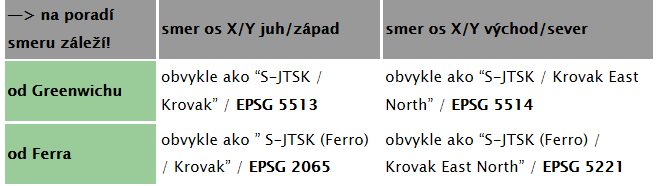 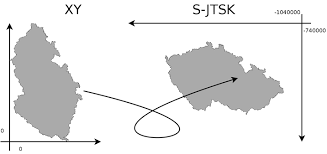 [Speaker Notes: +proj=krovak +lat_0=49.5 +lon_0=24.83333333333333 +alpha=30.28813972222222 +k=0.9999 +x_0=0 +y_0=0 +ellps=bessel +towgs84=485,169.5,483.8,7.786,4.398,4.103,0 +units=m +no_defs]
Baltský výškový systém po vyrovnaní (Bpv)
kinematický výškový referenčný systém vztiahnutý na strednú hladinu Baltského mora prostredníctvom referenčného bodu, ktorým je nula morského vodočtu v Kronštadte pri Petrohrade (Fínsky záliv).
Bpv používa normálne výšky v zmysle Molodenského teórie, t. j. pri výpočte výšok bodov vyrovnaním sa uplatňujú aj redukcie z tiažového zrýchlenia na namerané prevýšenia získané meraniami v nivelačných sieťach.
Európsky výškový referenčný systém (EVRS)
kinematický výškový referenčný systém, založený na štyroch konvenciách:
vzťažná výšková hladina je definovaná ako ekvipotenciálna plocha, na ktorej je potenciál tiažového poľa Zeme konštantný W0 = W0E = konšt. a ktorý je vo výške vodočtu NAP (Normaal Amsterdams Peil) v Amsterdame,
jednotka dĺžky je meter (sústava SI), jednotka času je sekunda (sústava SI), mierka je konzistentná s geocentrickým koordinovaným časom v súlade s rezolúciami Medzinárodnej astronomickej únie a Medzinárodnej únie geodézie a geofyziky (Viedeň 1991), čo je zabezpečené vhodným relativistickým modelovaním,
výškové zložky predstavujú rozdiely ∆WP medzi potenciálmi WP tiažového poľa Zeme prechádzajúcimi bodmi P a potenciálom W0E konvenčnej nulovej hladiny EVRS. Rozdiel potenciálu – ∆WP je označovaný aj ako geopotenciálna kóta cp, takže platí – ∆Wp = cp= W0E – WP. Normálne výšky sú ekvivalentné s geopotenciálnymi kótami za predpokladu, že je špecifikované referenčné tiažové pole,
EVRS je definovaný pre nulový slapový systém, čo je v súlade s IAG rezolúciami č. 9 a 16 prijatými v Hamburgu v roku 1983.
Gravimetrický systém (S-Gr)
kinematický referenčný systém definovaný geometrickými a fyzikálnymi parametrami, kde geometrické parametre definujú polohy bodov a fyzikálne parametre definujú charakteristiky tiažového poľa Zeme vztiahnuté k týmto bodom.
Realizácie geodetických referenčných systémov
Realizácia ľubovoľného geodetického referenčného systému predstavuje určenie požadovaných parametrov, ako sú súradnice, výšky alebo tiažové zrýchlenia v zmysle definície systému, ktoré sa vzťahujú na fyzické body stabilizované na zemskom povrchu pre konkrétny (definovaný) okamih. 
Takáto výsledná množina bodov s určenými parametrami predstavuje referenčný rámec geodetického systému a označuje sa často názvom totožným s názvom geodetického systému
Realizácie geodetických referenčných systémov záväzných na území SR
Realizáciou ETRS89 je Slovenský terestrický referenčný rámec 2009 (SKTRF09),
Realizáciou S-JTSK je 
1. Jednotná trigonometrická sieť katastrálna (JTSK),
2. Jednotná trigonometrická sieť katastrálna 2003 (JTSK03),
Realizáciou Bpv je Realizácia Baltského výškového systému po vyrovnaní Bpv,
Realizáciou EVRS je Slovenský vertikálny referenčný rámec 2005 (SKVRF05),
Realizáciou S-Gr je Realizácia Gravimetrického systému 1995 (S-Gr95).
Transformácia a konverzie
Transformácia predstavuje matematickú operáciu, ktorá zabezpečuje zmenu súradníc z jedného geodetického systému do iného. 
Parametre transformácie možno odvodiť iba empiricky pomocou identických bodov, ktoré majú určené súradnice v oboch systémoch. 
Presnosť transformácie býva ovplyvnená počtom, rozmiesteným a kvalitou identických bodov. Vo všeobecnosti je presnosť lokálnych transformačných kľúčov vyššia, ako globálnych, avšak ich nevýhodou je, že je potrebné tieto kľúče definovať pre každú oblasť osobitne. 
Iný výber identických bodov vedie k odhadu odlišných transformačných kľúčov (parametrov), čo vedie k nejednoznačným výsledkom pri používaní rôznych kľúčov v rovnakých oblastiach. 
Globálne, resp. národne transformačné kľúče poskytujú jedinečné výsledky pre veľké územia, avšak s nižšou presnosťou. Ich výhodou je, že poskytujú pri použití jedinečnosť a nedochádza pri ich používaní rôznymi používateľmi k získaniu odlišných výsledkov.
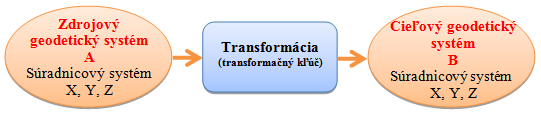 Transformácia a konverzie
Konverzia predstavuje matematickú operáciu, ktorá zabezpečuje zmenu z jedného súradnicového systému do iného pri zachovaní geodetického referenčného systému alebo geodetického systému. 
Vo všeobecnosti je konverzia jednoznačná a s vysokou presnosťou.
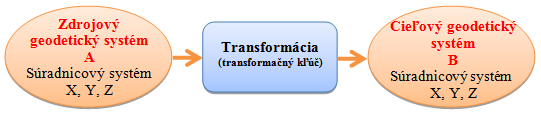 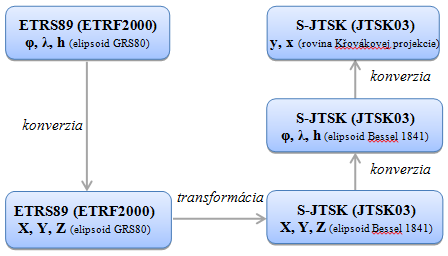 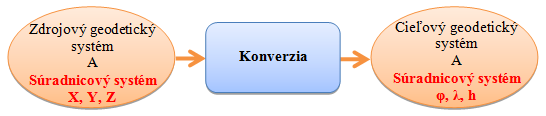 https://www.geoportal.sk/sk/geodeticke-zaklady/geodeticke-systemy-transformacie/
Konverzia medzi karteziánskymi a polárnymi súradnicami v rámci totožného GRS založenom na guli
Guľový GRS
r = √(x2 + y2 + z2)
φ = arccos(z/r)
λ = atan2(y, x)
pre λ <-180, 180>
x = r . cos(φ) . sin(λ)
y = r . sin(φ) . sin(λ)
z = r . cos(φ)
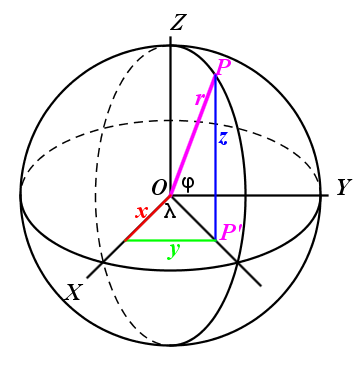 Úloha
Vypočítajte x, y, z, ak r = 6 378 137 m
a zemepisné súradnice bodu P (48°, 22°).
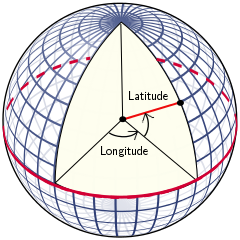 Karteziánske súradnice sú
X = 3964748.75862206
Y = 1601862.4773307
Z = 4717322.21694364
Aké sú zemepisné súradnice a výška nad elipsoidom?
Konverzia medzi karteziánskymi a polárnymi súradnicami v rámci totožného GRS založenom na elipsoide
Elipsoidický GRS
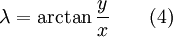 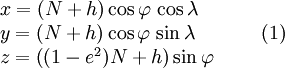 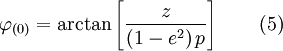 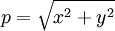 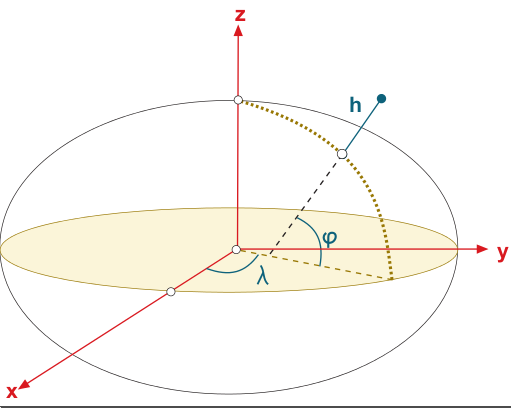 h je výška bodu P nad plochou elipsoidu
N je polomer dotykovej kružnice k bodu P’ ležiacej v rovine miestneho poludníka
P
φ(0) možno spresniť iteratívnym prepočítaním pomocou nasledujúcich rovníc až do požadovanej presnosti φ.
P’
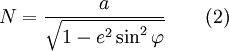 N
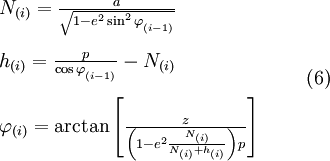 e je excentricita elipsoidu vypočítateľná z hodnoty sploštenia f alebo polosí a, b.
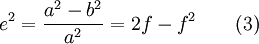 Online konvertor, napr: http://www.apsalin.com/convert-geodetic-to-cartesian.aspx
[Speaker Notes: Fi =48, lambda = 22, h = 600

GRS80
3964748.75865806
1601862.47734524
4717322.21683806

WGS84
3964748.75862206
1601862.4773307
4717322.21694364]
Porovnanie rozdielu konverzie zemepisných súradníc na karteziánske medzi GRS „GRS80“ a „WGS84“
Jeden bod s polárnymi súradnicami (geografickými):
zemepisná šírka =48°, zemepisná dĺžka = 22°, elipsoidická výška h = 600 m
Karteziánske súradnice
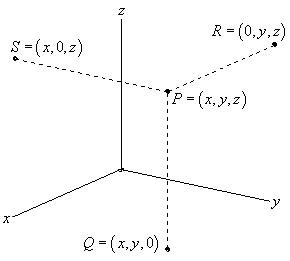 Pre mnohé GIS aplikácie sú tieto odchýlky zanedbateľné.
Preto GRS80 a WGS84 sa v GIS stotožňujú.
Transformačná služba GKÚ SR
https://zbgis.skgeodesy.sk/zbgistransform/
Definície súradnicových systémov vo formáte EPSG
The European Petroleum Survey Group (EPSG) založená v roku 1986. 
Zoskupuje banských meračov, geodetov, kartografov z ropných spoločností v Európe, ktoré majú medzinárodné aktivity.
Pracovná skupina geodézie udržiava databázu „EPSG geodetic parameters“
Je to štruktúrovaná databáza definícií súradnicových referenčných systémov (CRS) a súradnicových transformačných kľúčov dostupná cez online register https://www.epsg-registry.org/ .
Užívateľsky prijateľnejšia je http://epsg.io 
EPSG definície sa stali štandardom pre zápis súradnicových systémov geopriestorových dát.
Definície súradnicových systémov vo formáte EPSG
WWW: epsg.io
Transformačný kľúč medzi ETRS89(WGS84) "výška nad elipsoidom" a S-JTSK "výška nad morom t.z. Balt po vyrovnání"
Oficiálny transformačný kľúč GKÚ (netransformuje výšky, max. odchýlka v polohe xy <2m, vo výške z = N/A): 			+towgs84=485.0,169.5,483.8,7.786,4.398,4.103,0 
Bárta 2013(max. odchýlka v polohe xy <1m, vo výške z <3m): 
	+towgs84=511.9,92.0,437.3,6.305,2.823,5.944,12.2
S-JTSK. ČVUT, Praha. http://freegis.fsv.cvut.cz/gwiki/S-JTSK#cite_note-3
Súradnicové priradenie (georeferencovanie)
Registrácia digitálneho obrazu mapy alebo ortorektifikovanej snímky v geografickom alebo projekčnom súradnicovom systéme
Ide o transformáciu zo SS1 do SS2 (GSS alebo PSS)
Pomocou: 	(a) známych súradníc identických bodov
		(b) predlohy, ktorá už je súradnicovo priradená
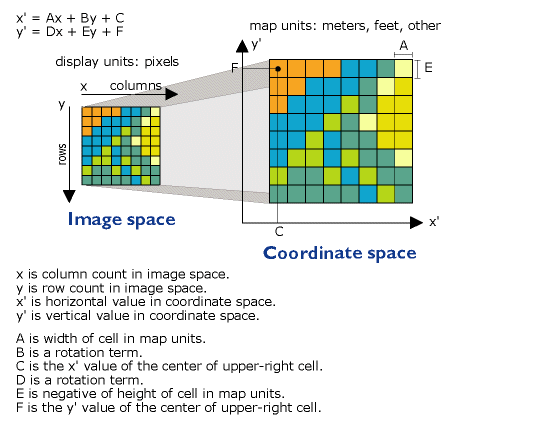 Súradnicové priradenie (georeferencovanie)
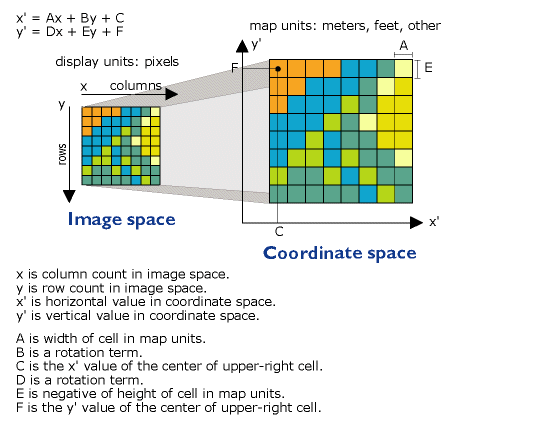 Rastrový obraz (sken mapy alebo ortofotosnímka) majú svoj vlastný (obrazový) súradnicový systém.
Cieľom je z obrazového súradnicového systému (0, x, y) priradiť raster do GSS alebo PCS (0, x’, y’) na základe kontrolných/referenčných bodov.
Týmto rastrovým dátam definujeme matematický vzťah ku skutočným rozmerom oblasti na Zemi, ktorú zobrazujú.
http://webhelp.esri.com/arcgisdesktop/9.3/index.cfm?id=3153&pid=3144&topicname=Georeferencing_a_raster_dataset
Súradnicové priradenie (georeferencovanie)
1. skenovanie,  digitalizácia analógového podkladu (napr. papierovej mapy)
mapa neznámej kartografickej projekcie a mierky
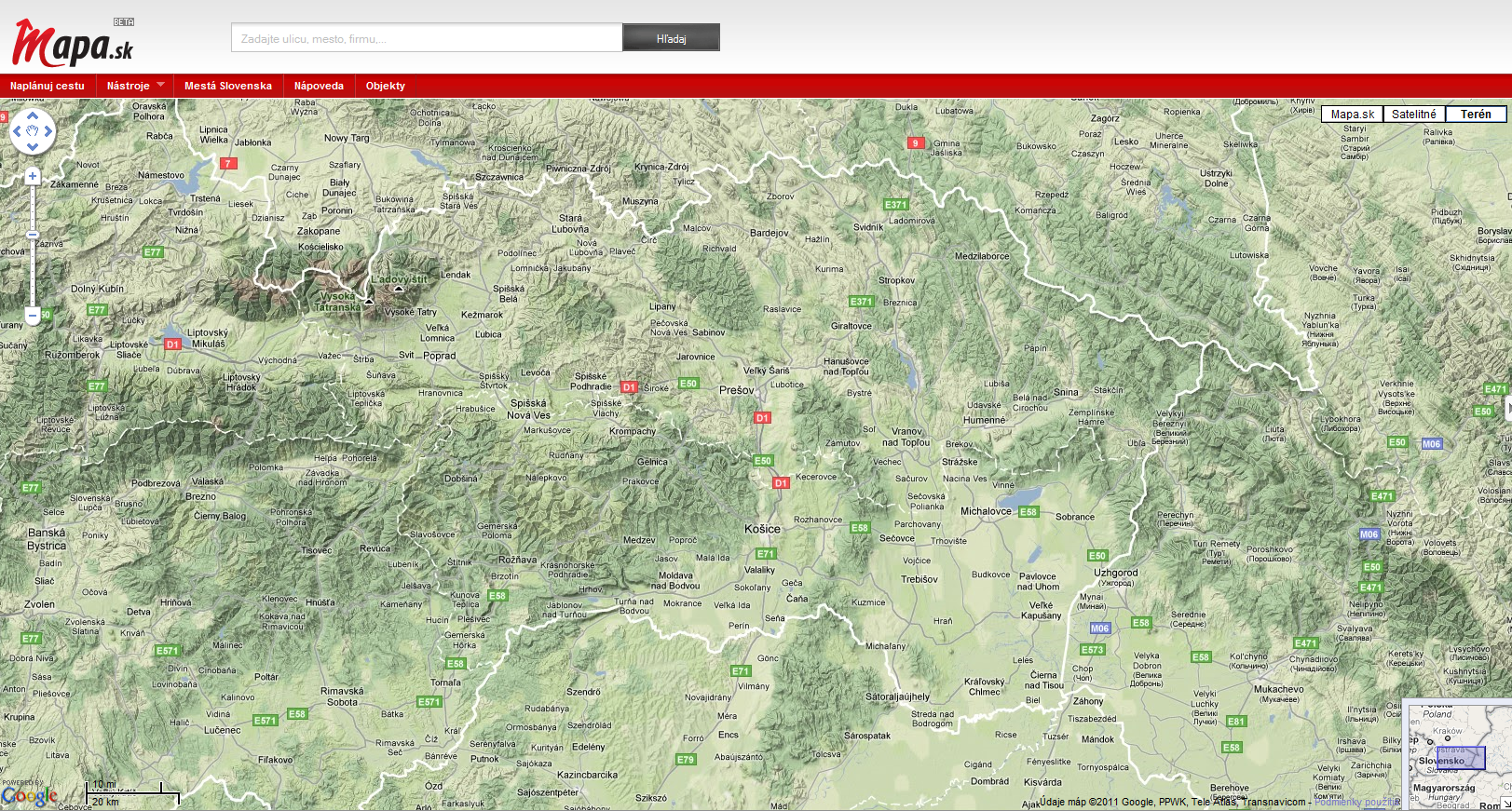 Súradnicové priradenie (georeferencovanie)
Zistiť kartografické súradnice niektorých bodov (aspoň 4) pre súradnicové priradenie
Mapa tak získa informáciu o skutočných rozmeroch priestoru, ktorý zobrazuje
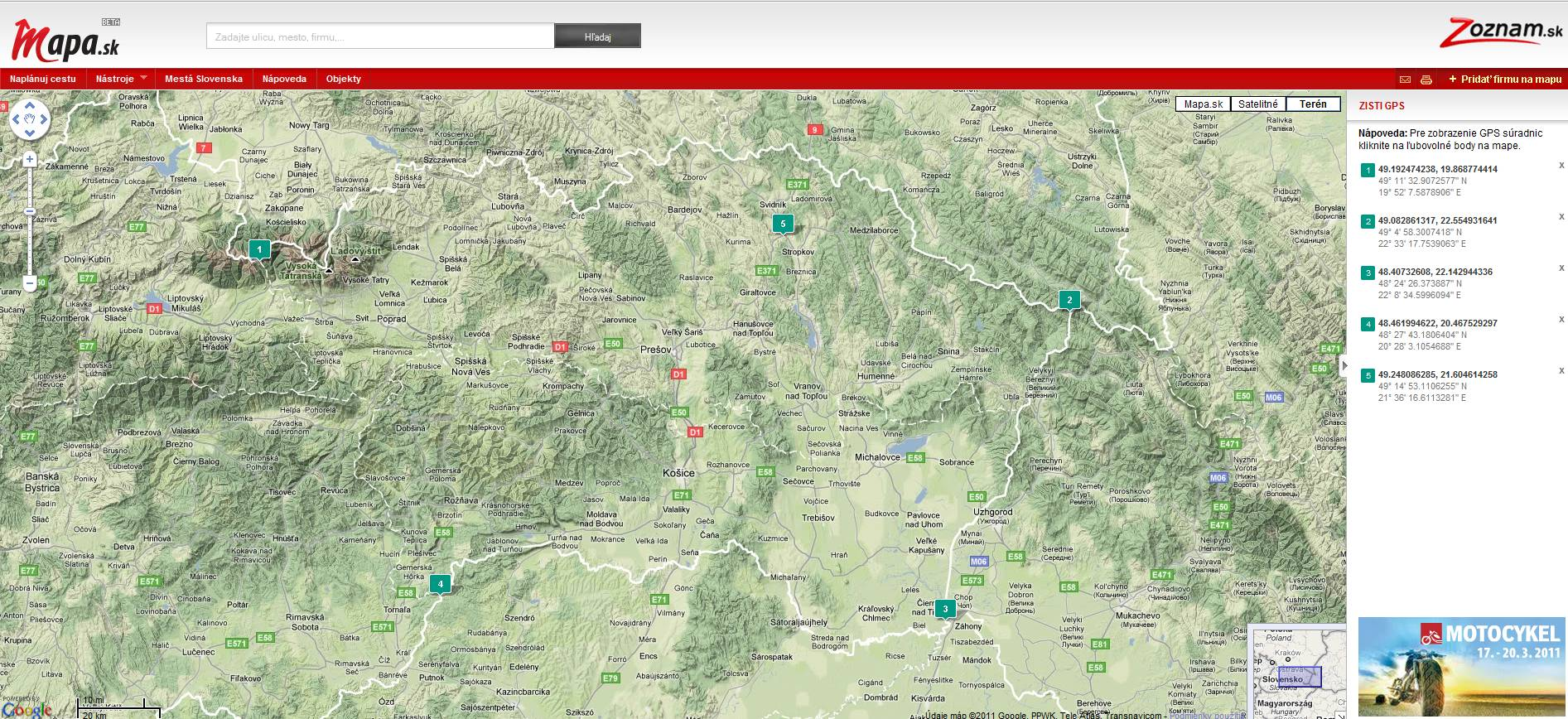 Súradnicové priradenie (georeferencovanie)
Vlastné priradenie súradníc bodom na mape
Transformácia mapy (lineárna, polynomická 1., 2., 3. rádu)
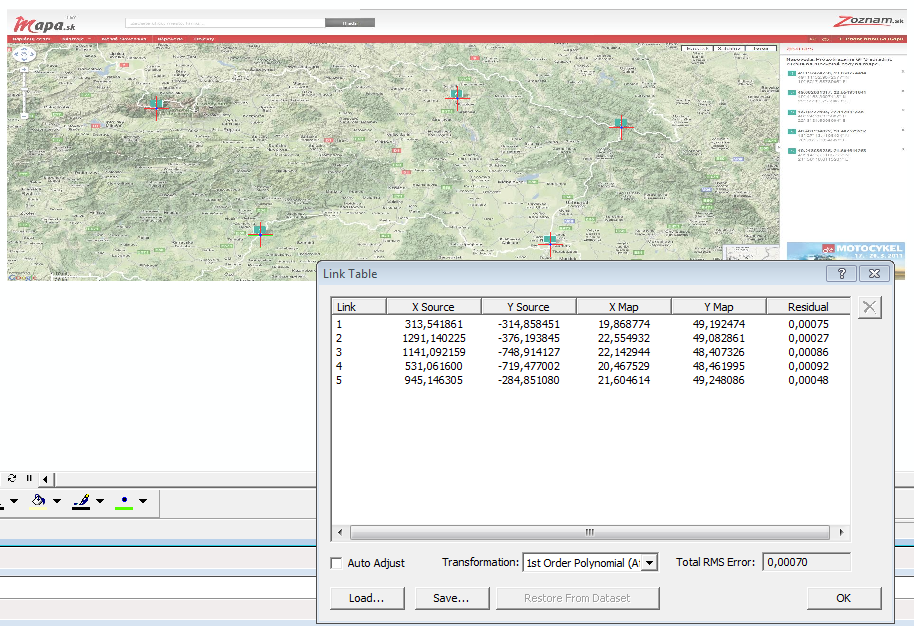 Súradnicové priradenie (georeferencovanie)
Aká hodnota strednej štvorcovej odchýlky (RMSE) transformácie je prijateľná?
Kresba papierovej mapy má limity.
dané veľkosťou/hrúbkou čiary, kt. možno technicky nakresliť/vytlačiť
Zväčša ide o hodnoty 0,1-0,3 mm
Pri mape v mierke 1 : 10 000, táto hrúbka líniovej kresby znamená v skutočnosti 1-3 m.
Prijateľnosť RMSE možno teda obmedziť na hodnoty menšie ako táto veľkosť najmenšieho zobraziteľného detailu v mape. Napr. nemožno zobraziť objekty s hranou kratšou ako 1-3 m, v tomto prípade by maly byť RMSE aspoň pod 3 m, ideálne pod 1 m.
Súradnicové priradenie (georeferencovanie)
Aká hodnota strednej štvorcovej odchýlky (RMSE) transformácie je prijateľná?
Taktiež ako kritérium možno použiť dĺžku úseku, kt. reprezentuje jeden pixel v rastri skenovanej mapy, teda rozlíšenie rastra v DPI
Ak DPI = 400, potom 1 pixel reprezentuje v skutočnosti pri mierke mapy 1:10 000, 25,4 mm/400DPI x10 000 = 635 mm = 0,635 m. 
Väčšinou však najmenší rozlíšiteľný objekt v mape daný hrúbkou čiary je v skene reprezentovaný viac ako jedným pixlom, teda vypočítanú hodnotu treba prenásobiť počtom pixlov (viď vzorec pre určenie DPI)
Prijateľnosť RMSE možno teda obmedziť na hodnoty menšie ako násobok skutočného úseku reprezentovaného 1 pixelom v skenovanej mape.
Napr. RMSE < 0,635 x 4 m => 2,54 m
Transformácie obrazu pri georeferencovaní
Helmertova – konformná – posun a pootočenie, zmena mierky rovnako v smere osi x a y
Polynomická 1. rádu/stupňa – afinná: posun, rotácia, zmena mierky rôzne v smere osi x a y (šikmá deformácia), vhodná pre obrazy s minimálnymi deformáciami (nepokrčený papier)
Polynomická 2. rádu - posun, rotácia, zmena mierky, deformácia v rôznych smeroch rôznej veľkosti, vhodná ak je vstupný obraz deformovaný v dôsledku pokrčenia papiera
Polynomická 3. rádu - posun, rotácia, zmena mierky, deformácia v rôznych smeroch rôznej veľkosti, vhodná ak je vstupný obraz deformovaný v dôsledku pokrčenia papiera
Projektívna - obraz bodu je pomocou stredového premietania zobrazovaný z jednej roviny na druhú, známa predovšetkým z fotogrammetrie
Splajnová – zložitá polynomická transformácia, vhodná pre veľmi deformované mapy s rôznymi chybami v rámci mapy, historické mapy
Helmertova (konformná)
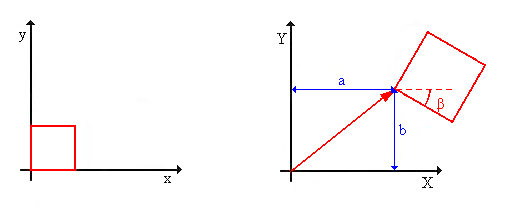 Afinná (polynom. 1. rádu)
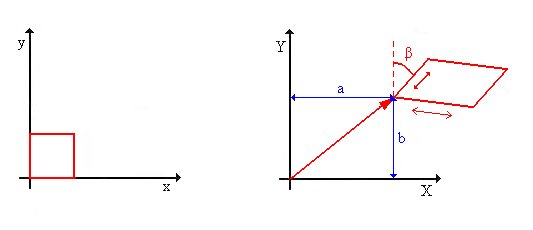 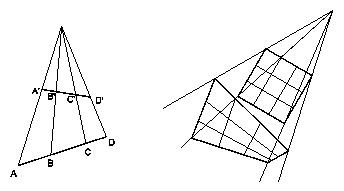 Projektívna
Transformácie obrazu pri georeferencovaní
Afinná (polynom. 1. rádu)
Polynomická 1. rádu/stupňa – afinná: posun, rotácia, zmena mierky rôzne v smere osi x a y (šikmá deformácia), vhodná pre obrazy s minimálnymi deformáciami (nepokrčený papier)
Polynomická 2. rádu - posun, rotácia, zmena mierky, deformácia v rôznych smeroch rôznej veľkosti, vhodná ak je vstupný obraz deformovaný v dôsledku pokrčenia papiera
Polynomická 3. rádu - posun, rotácia, zmena mierky, deformácia v rôznych smeroch rôznej veľkosti, vhodná ak je vstupný obraz deformovaný v dôsledku pokrčenia papiera
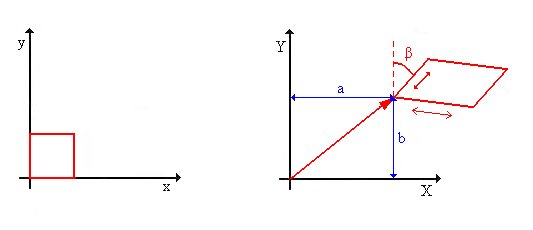 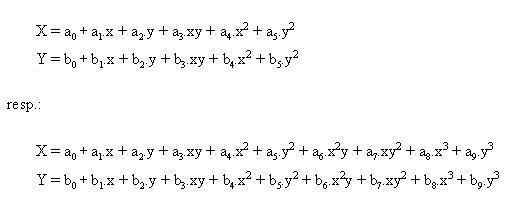 Minimálny počet identických bodov (N)
podľa stupňa polynómu (n):


Pre polynom. trans. 1. rádu minimálne 3 body
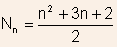 Súradnicové priradenie (georeferencovanie)
Prostredie ArcGIS
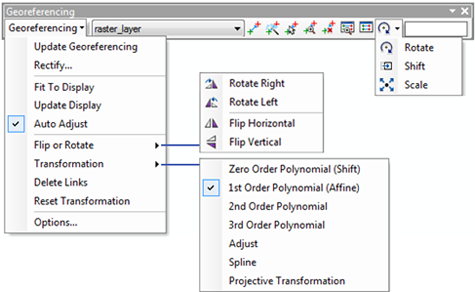 Rôzne typy súradnicových transformácií
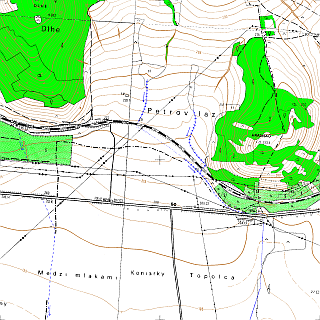 x1 = Ax + By + C 
y1 = Dx + Ey + F
Hlavička v súbore world file:
x1 = calculated x-coordinate of the pixel on the map 
y1 = calculated y-coordinate of the pixel on the map 
x = column number of a pixel in the image 
y = row number of a pixel in the image 
A = x-scale; dimension of a pixel in map units in x direction 
B, D = rotation terms 
C, F = translation terms; x,y map coordinates of the center of the lower left pixel 
E = negative of y-scale; dimension of a pixel in map units in y direction
1.000000000000000  		= A                 
0.000000000000000        	= D            
0.000000000000000              	= B     
-1.000000000000000              	= E
-297999.500000000000000        	=C     
-1250000.500000000000000  	=F
Odporúčanie pre použitie geometrických transformácií obrazu pri georeferencovaní
Afinnú transformáciu možno odporučiť ako prvú voľbu pri georeferencovaní skenovaných máp,
najmenej pravdepodobne prenáša užívateľskú chybu alebo dôsledky lokálnej deformácie papierovej oskenovanej mapy do transformovaného rastra.
Taktiež v prípade georeferencovania máp dodaných ako digitálne obrazy (napr. print screen Google Maps),
kontrolné body umiestniť blízko okrajov transformovaného obrazu a tiež v jeho strede,
pri použití afinnej transformácie zväčša postačuje 6 až 8 kontrolných bodov.
Odporúčanie pre použitie geometrických transformácií obrazu pri georeferencovaní
pokiaľ je známe, že mapa je deformovaná v dôsledku skenovania alebo už pri jej tvorbe treba použiť viac kontrolných bodov v rámci a v okolí deformovanej oblasti
Ak existujú lokálne deformácie a sú variabilné a pri afinnej transofmrácií sú odchýlky vysoké (RMSE), odporúča sa splajnová transofrmácia 
V taktom prípade treba zvýšiť počet kontrolných bodov v okolí lokálne deformovaných oblastí.
Definovanie kartografického systému po georeferencovaní
Súradnicové priradenie rastra (georeferencovanie) definuje vzťah medzi rozmermi rastra a skutočnými rozmermi priestoru, kt. zobrazuje.
Nie je však známy kartografický systém, kt. tento vzťah definuje.
Preto treba dátovej vrstve priradiť (definovať) kartografický systém, ktorý zabezpečuje správne transformácie medzi údajmi vytvorenými v rôznych kartografických systémoch
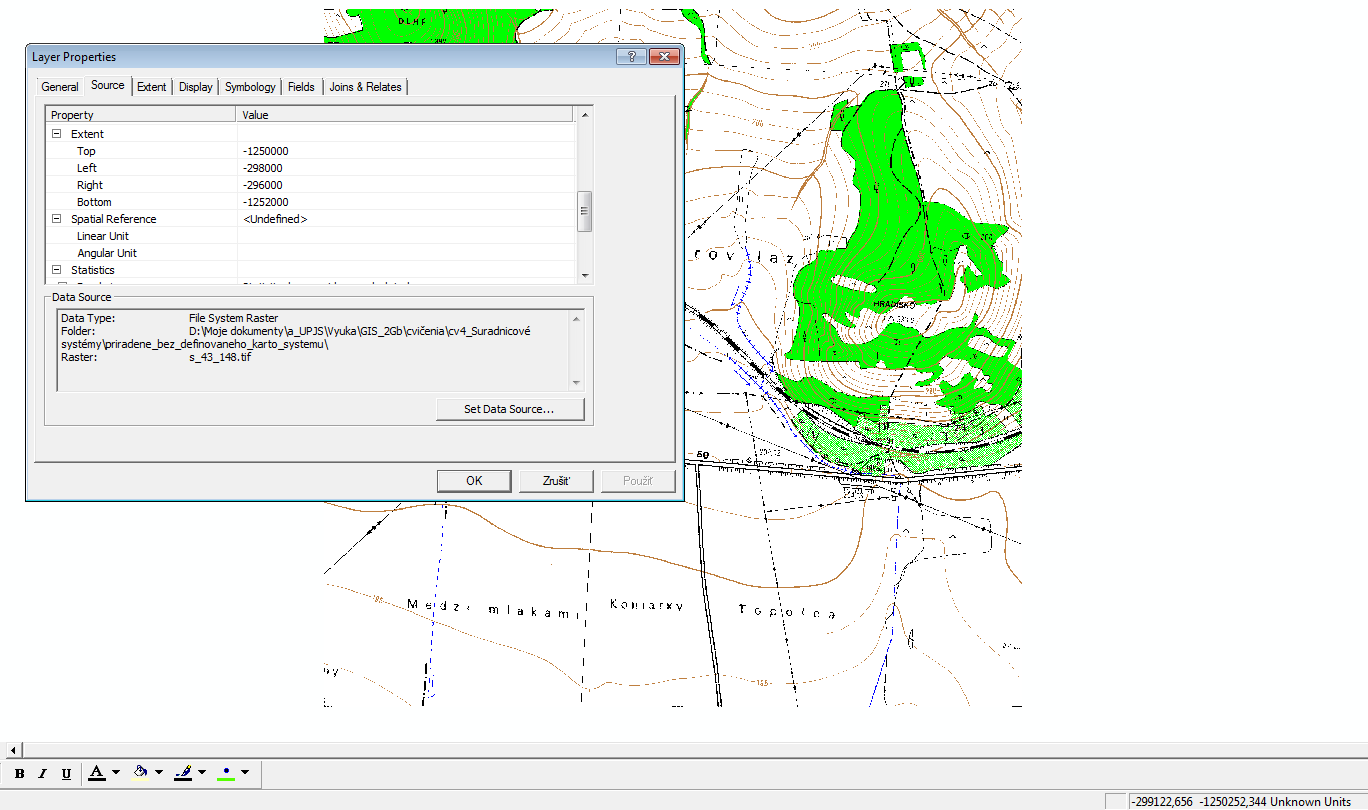 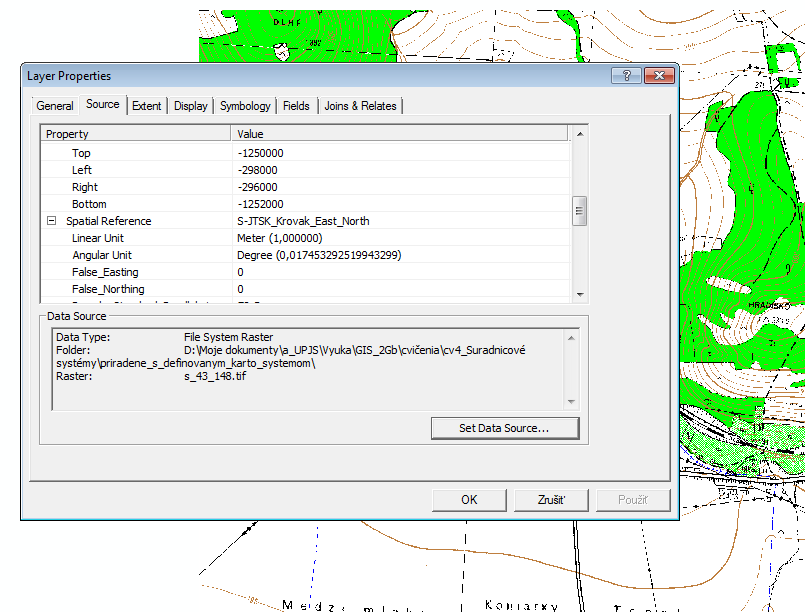 Zhrnutie
Polohu na Zemi určujeme vzhľadom na súradnicový systém, zväčša karteziánsky alebo polárny (geografický).
Pre tento účel teleso Zeme aproximujeme referenčnými telesami, ktoré však nezodpovedajú skutočnému tvaru Zeme
súradnicové systémy založené na referenčných telesách sú geodetické súradnicové systémy
Pre zobrazenie Zeme do roviny sa používajú kartografické projekcie, súradnicové systémy na nich založené sú projekčné súradnicové systémy
Pre definovanie výšok sa používajú aproximácie geoidu, napr. priemerná hladina mora
Geodáta so správne definovanými súradnicovými systémami možno zobrazovať a používať v analýzach
Prevody medzi súradnicovými systémami zabezpečujú transformačné kľúče alebo konverzie